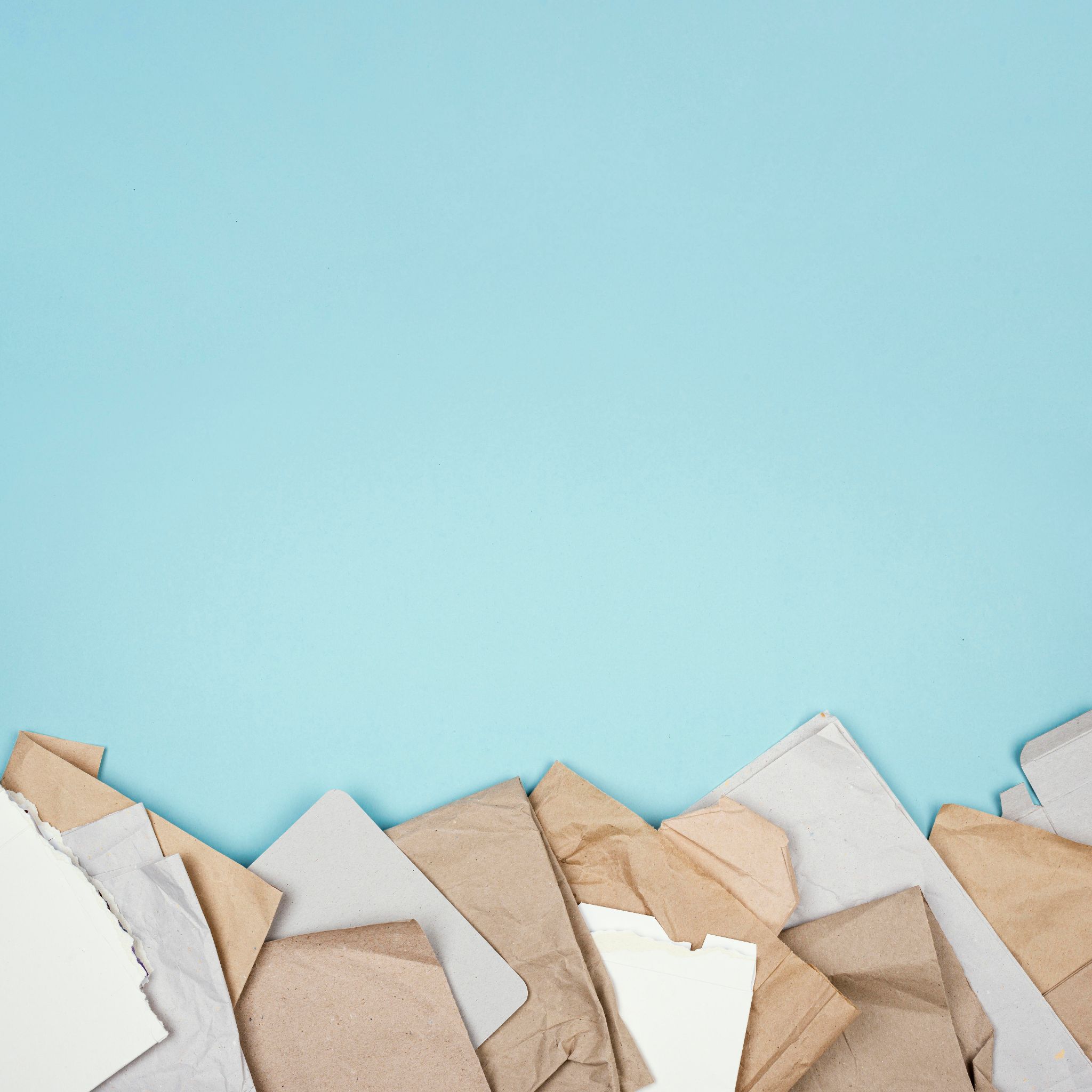 CHÀO MỪNG CÁC EM 
ĐÃ ĐẾN VỚI TIẾT HỌC HÔM NAY!
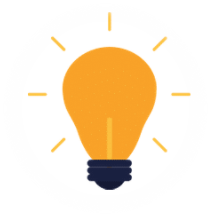 Ai nhanh trí hơn?
Theo em, tại sao ngày nay chúng ta nên sử dụng túi giấy thay vì dùng túi nilon?
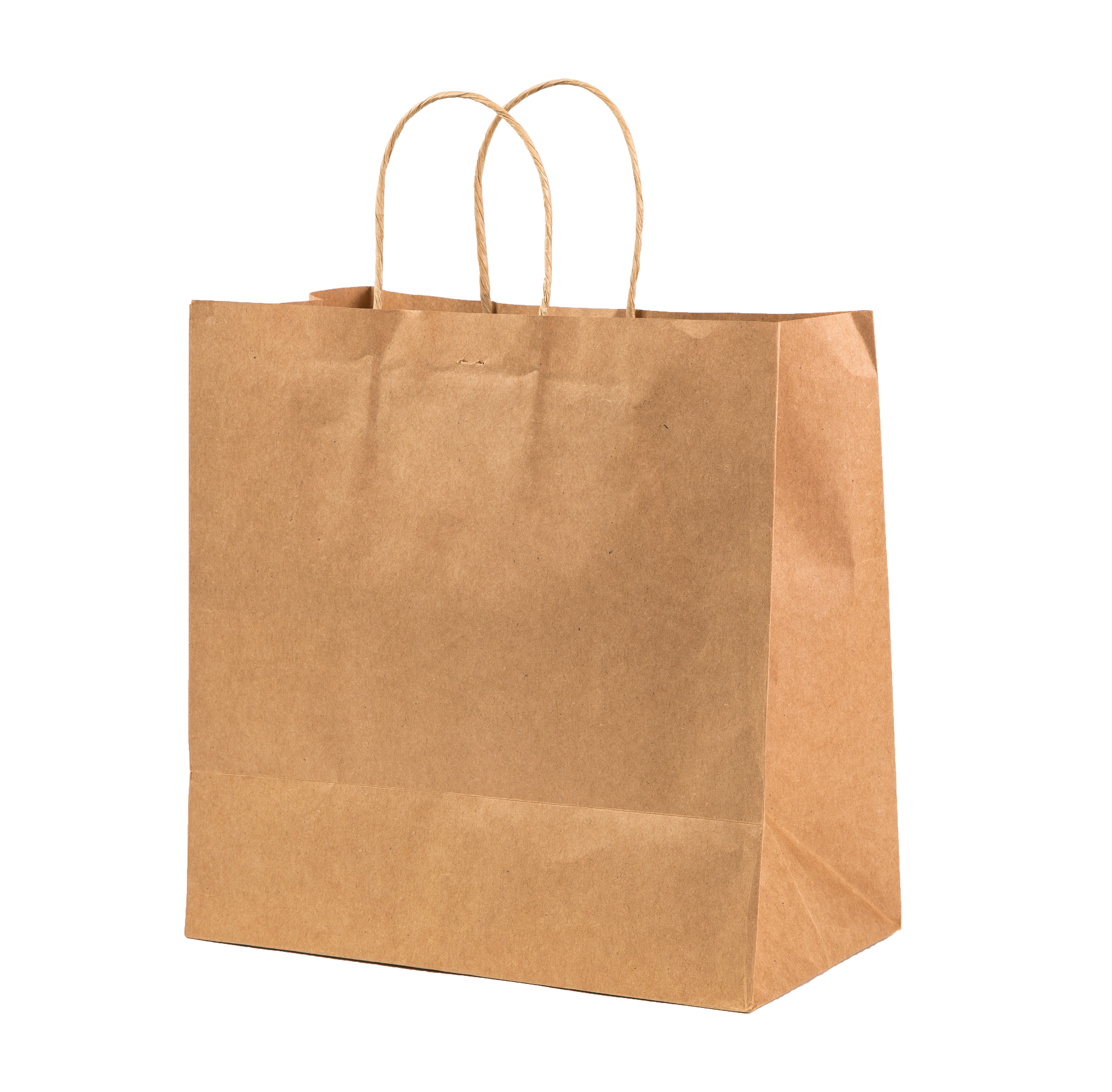 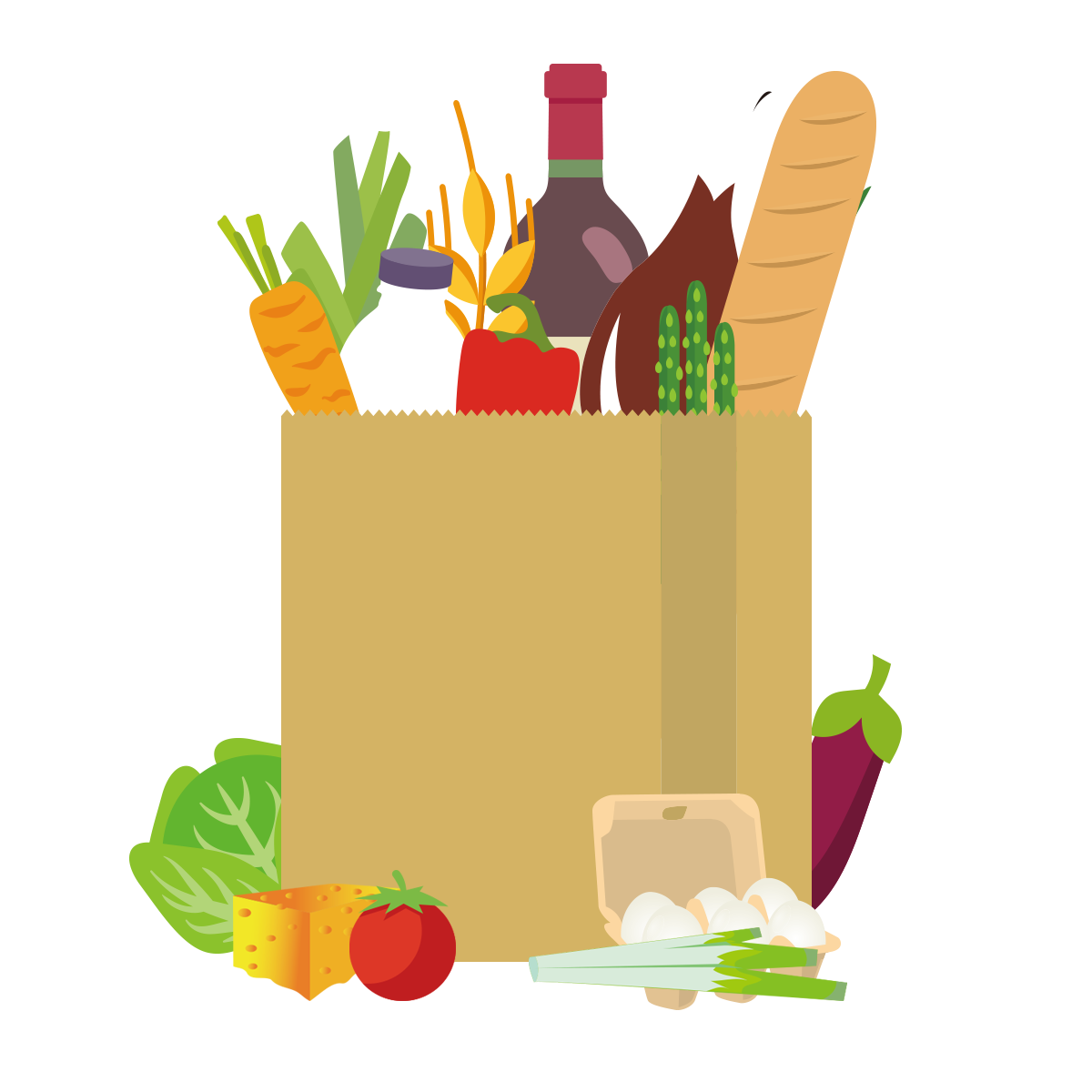 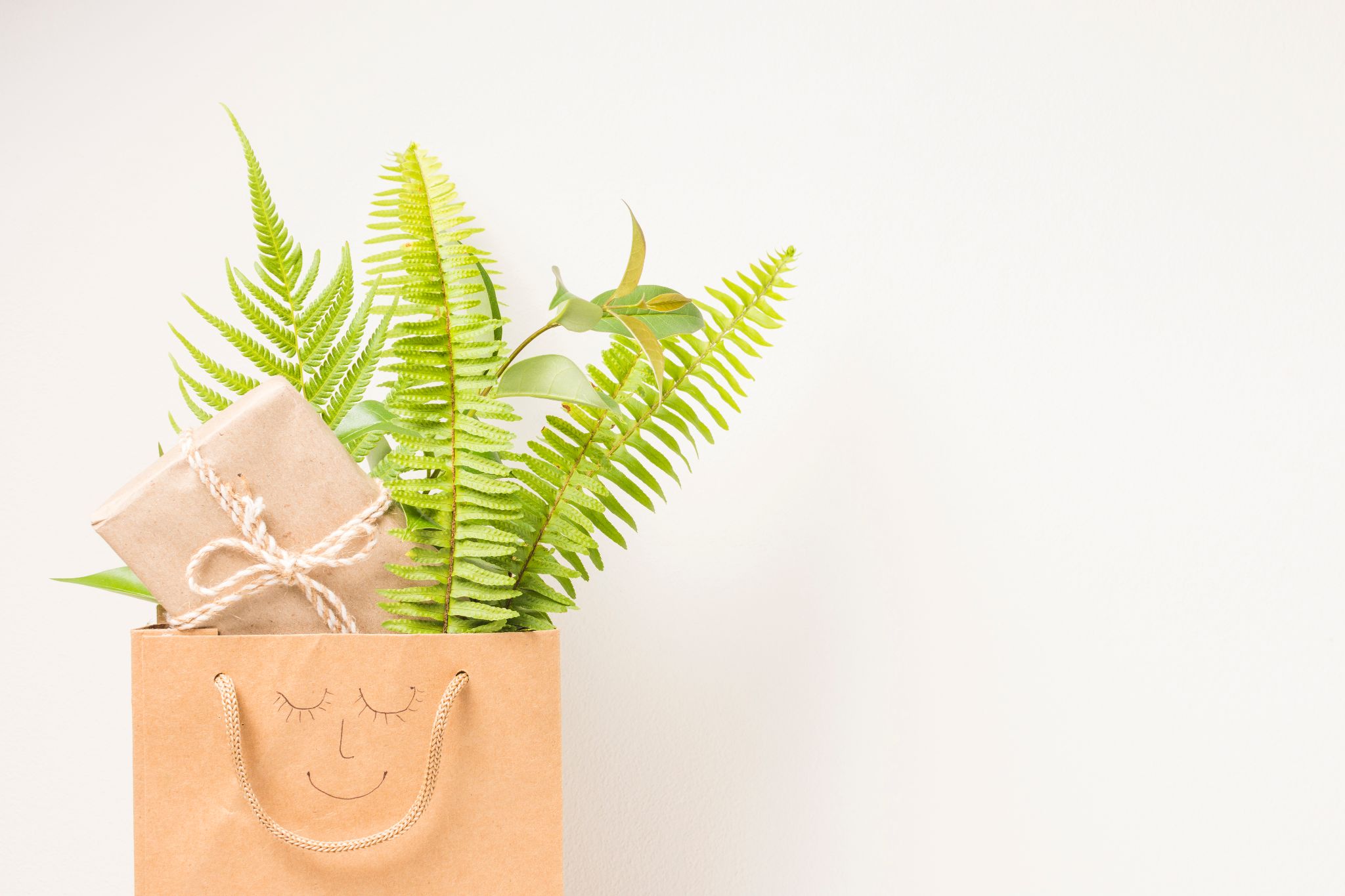 Chủ đề: SỐNG XANH
BÀI 15: THIẾT KẾ TÚI GIẤY
1. KHÁM PHÁ
+ Túi giấy có những bộ phận nào?
+ Túi thường được thiết kế và trang trí như thế nào?
+ Em hãy chia sẻ vài ý tưởng mới về sản phẩm túi giấy?
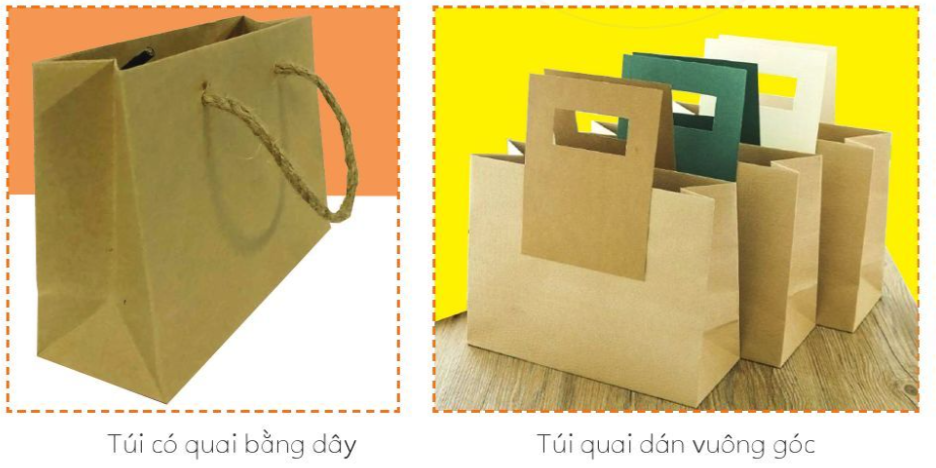 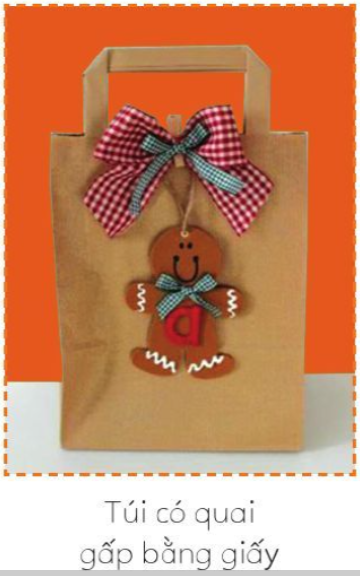 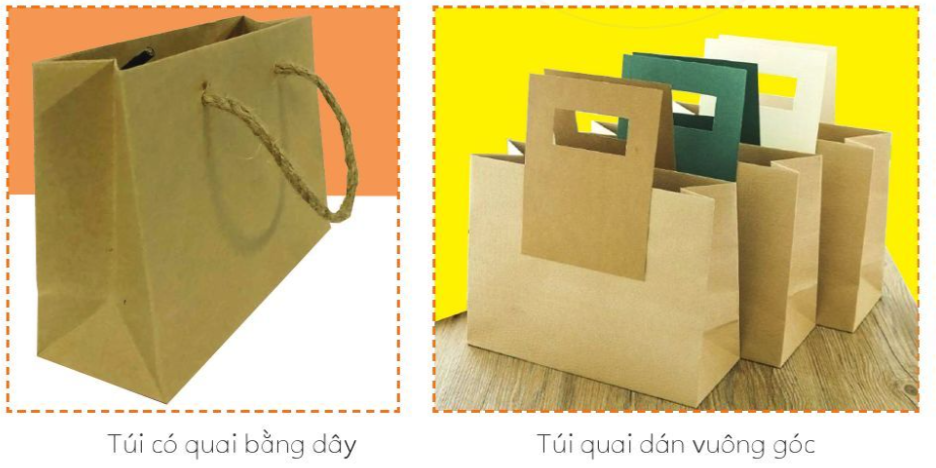 KẾT LUẬN
Túi giấy dùng để đựng làm bằng giấy có rất nhiều kiểu khác nhau từ hình dáng cho đến cách trang trí, tuỳ theo mục đích sử dụng.
Từ xa xưa con người làm những cái túi để đựng bằng da thú, đan lá cây, vỏ cây…
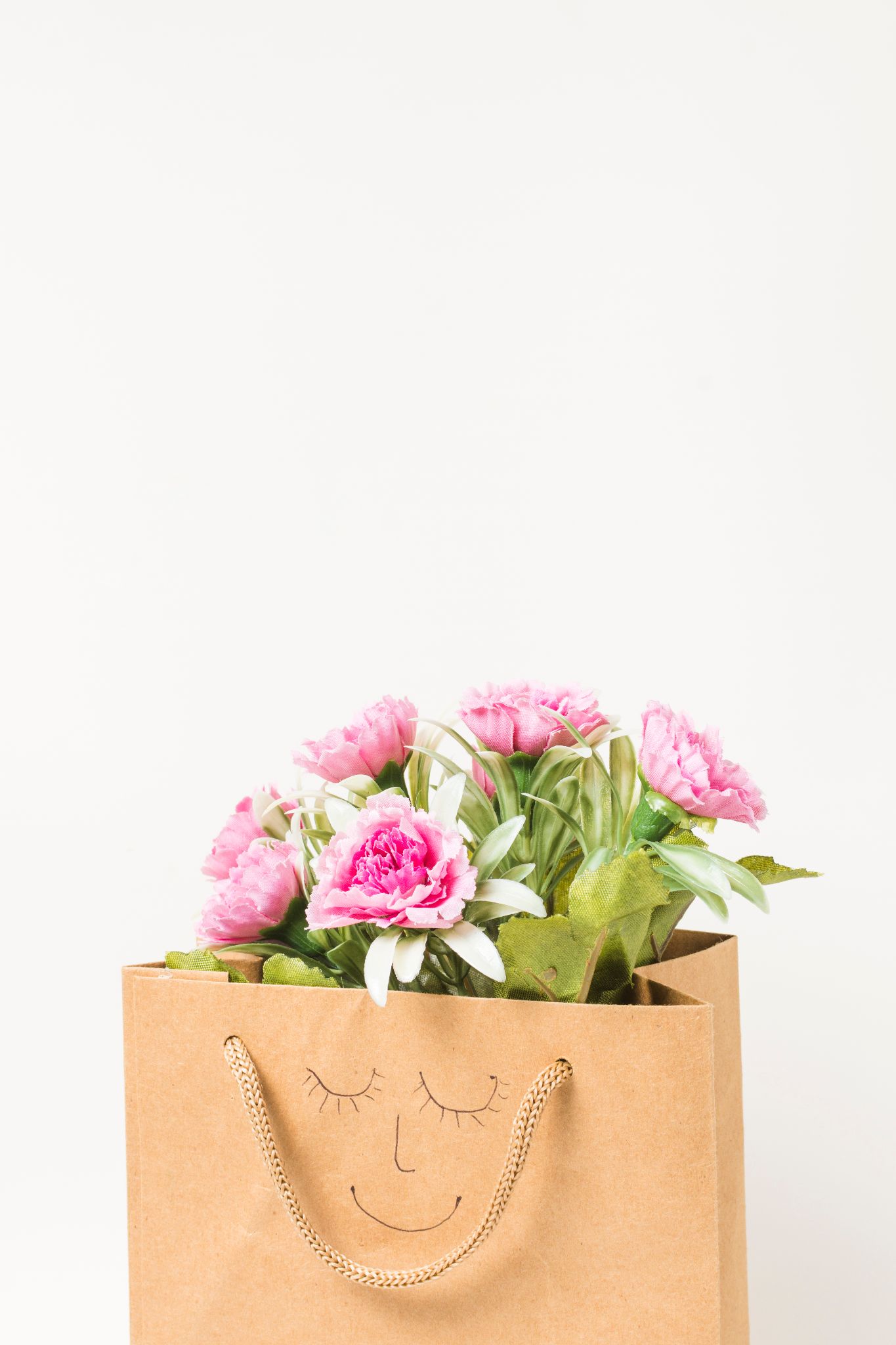 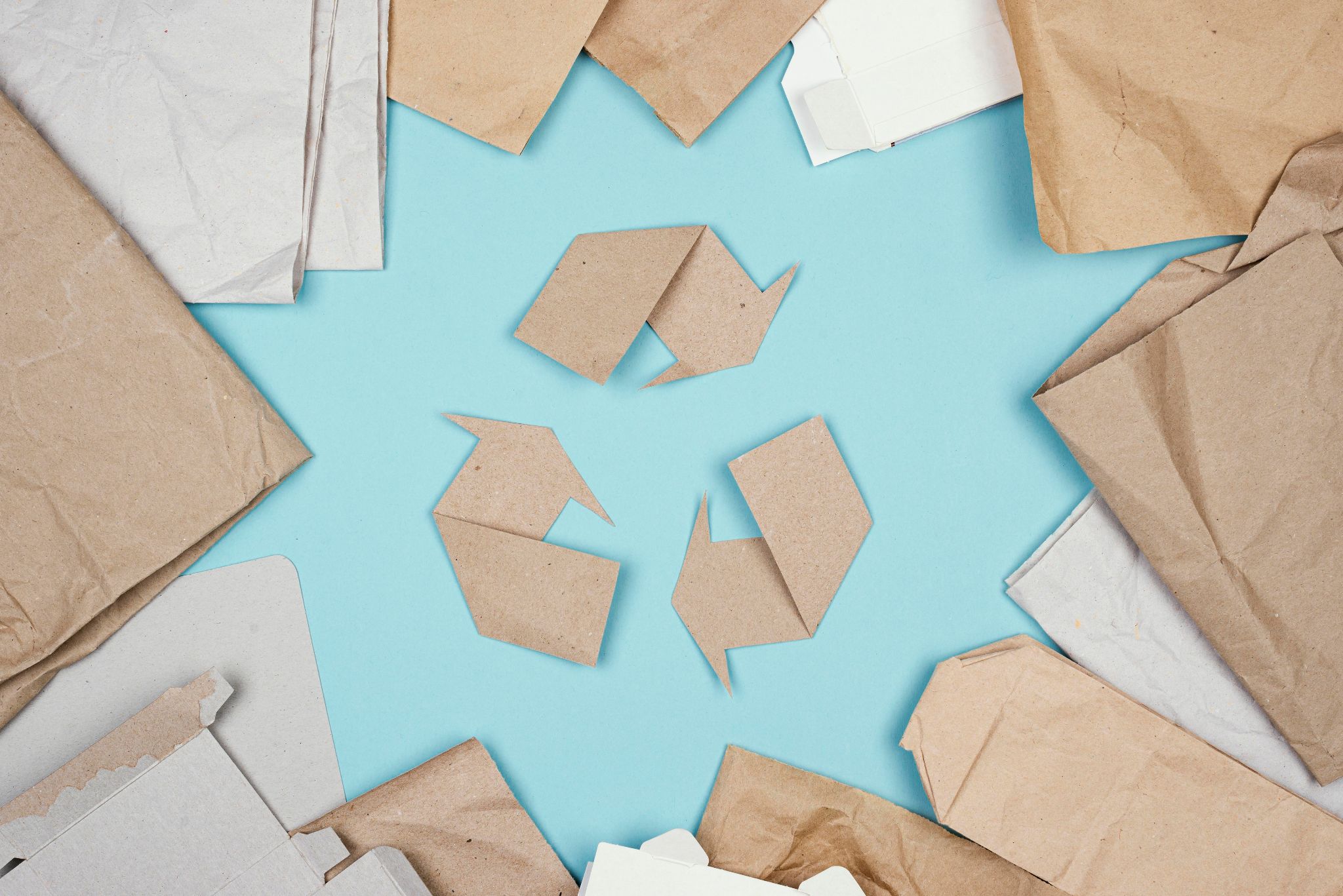 Có thể mô phỏng các loại túi với hình dáng khác nhau bằng cách gấp giấy.
Các thương hiệu nổi tiếng, các sự kiện đều có mẫu túi được thiết kế riêng. Có ngành công nghiệp thời trang chuyên thiết kế các mẫu túi.
Một số thương hiệu túi xách nổi tiếng
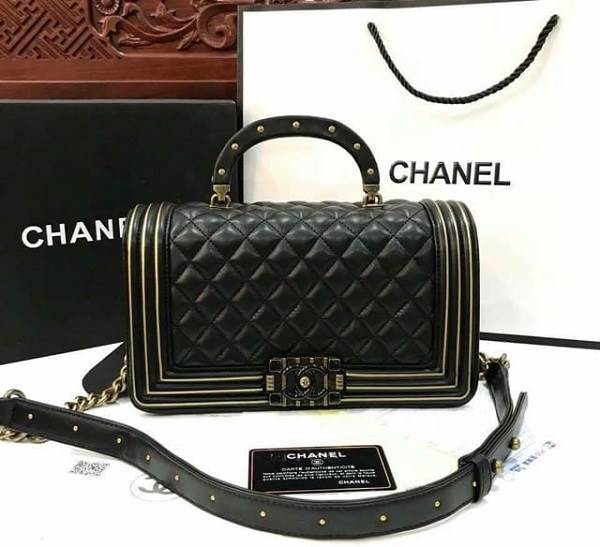 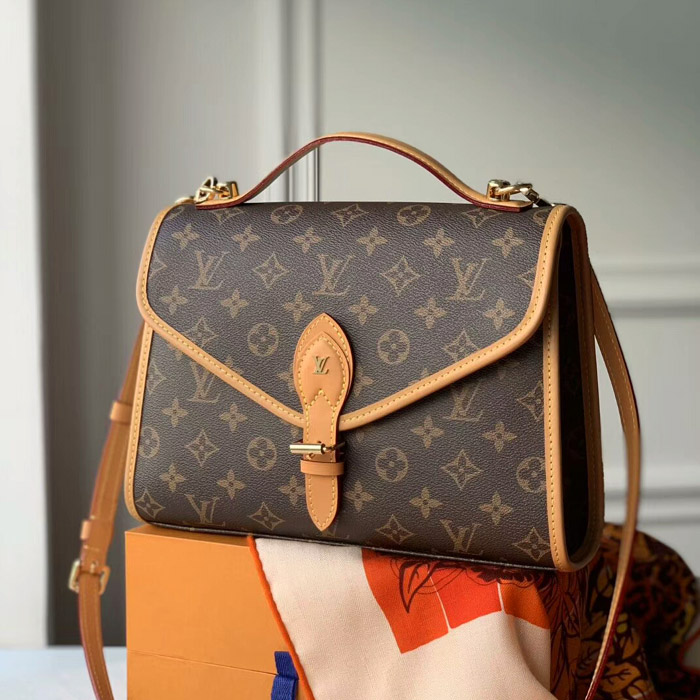 Chanel
Louis Vuitton
Một số thương hiệu túi xách nổi tiếng
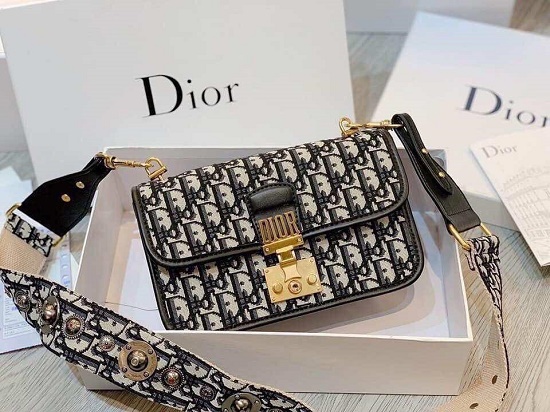 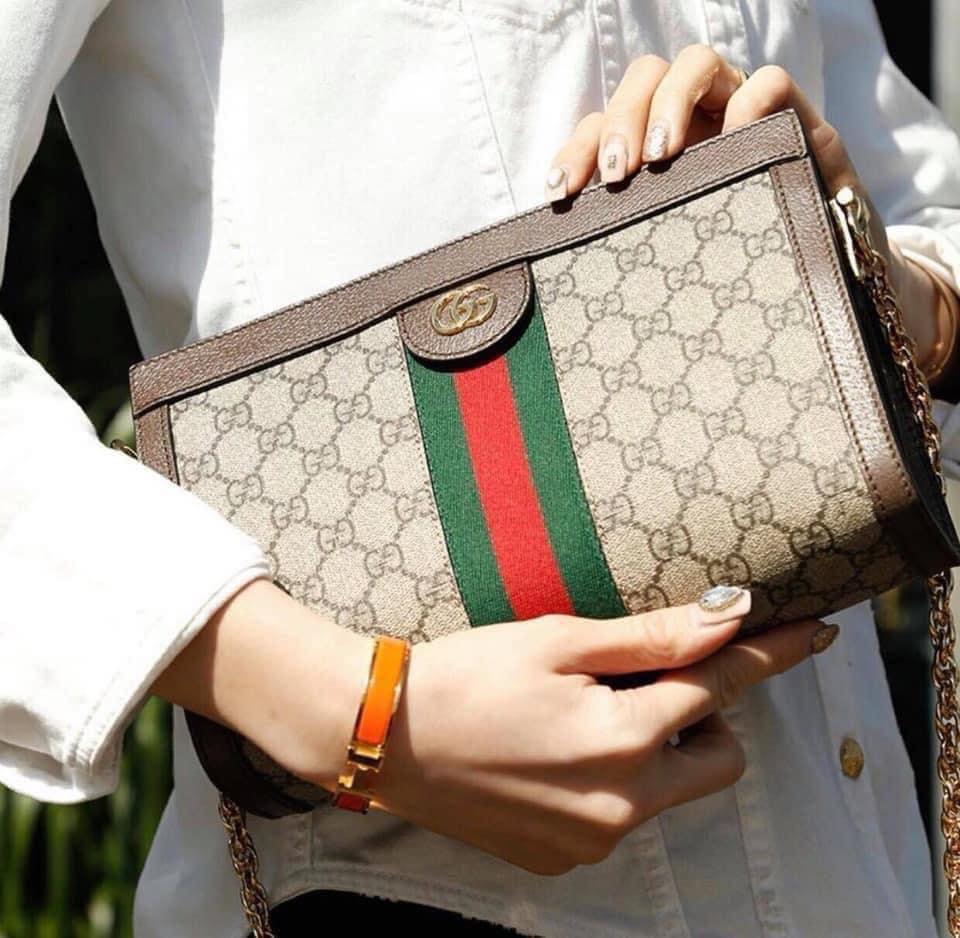 Dior
Gucci
Nguyên liệu làm túi rất đa dạng:
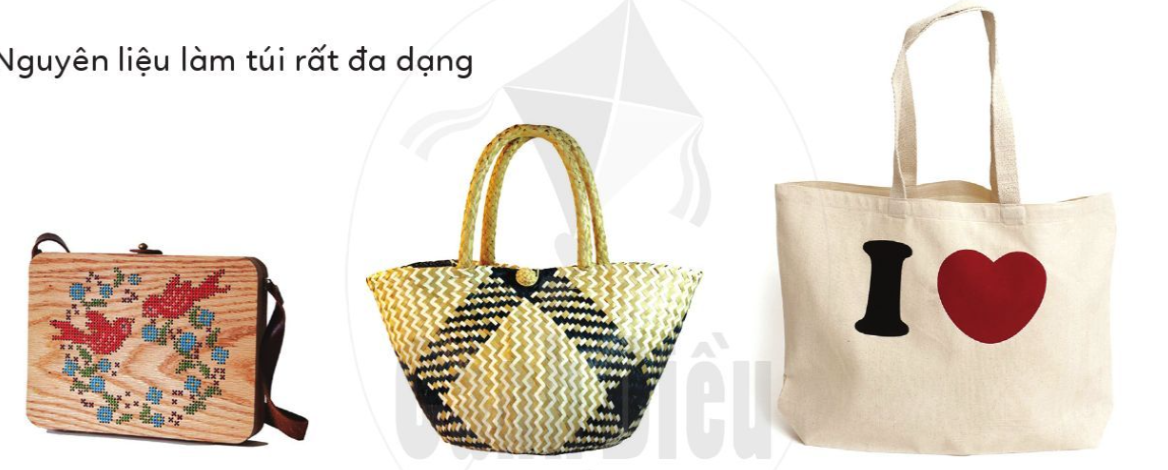 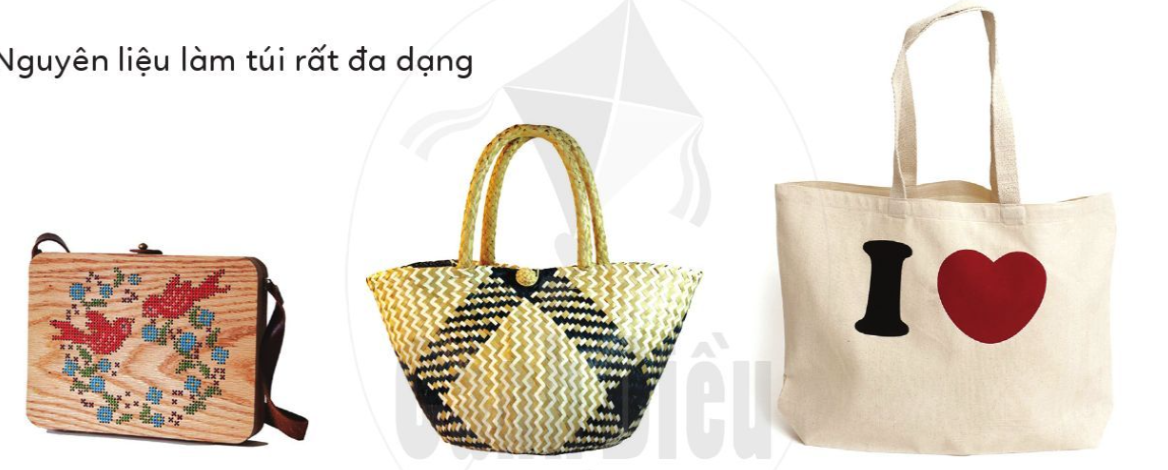 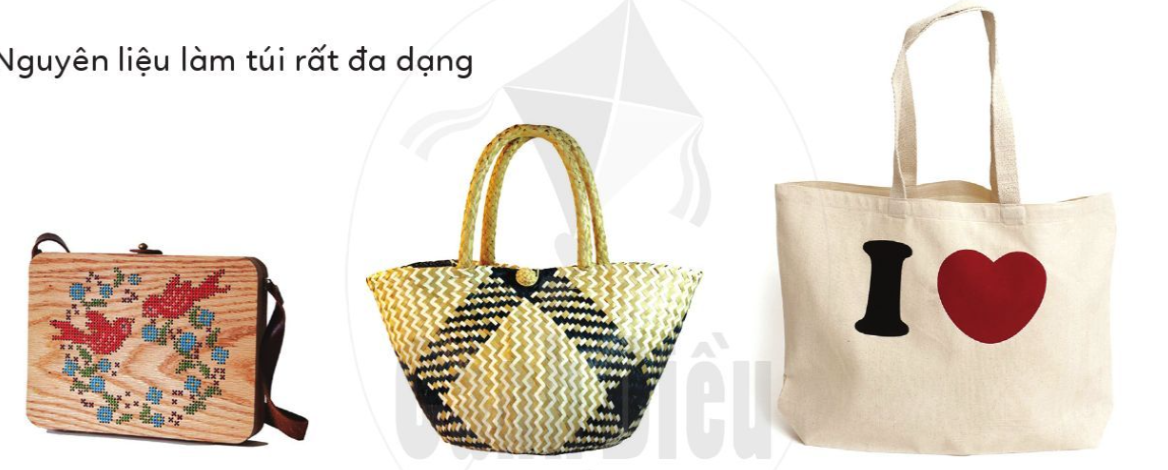 Túi bằng gỗ
Túi bằng cói
Túi bằng vải bố
2. SÁNG TẠO
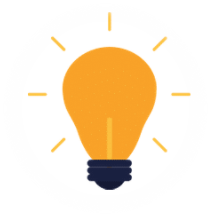 Tìm ý tưởng
Chọn hình ảnh, hoạ tiết phù hợp (chọn hình hay chữ gì để trang trí).
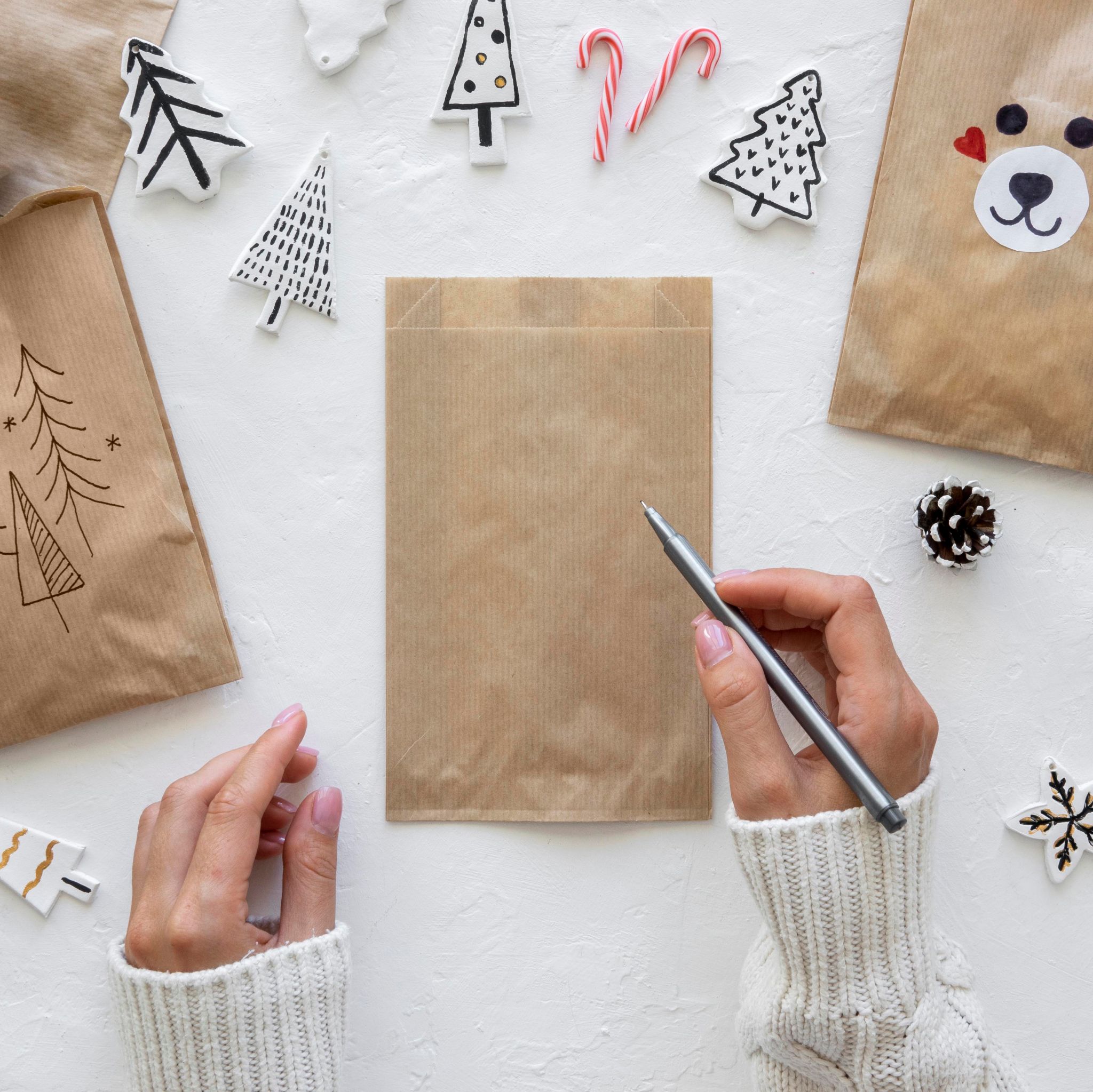 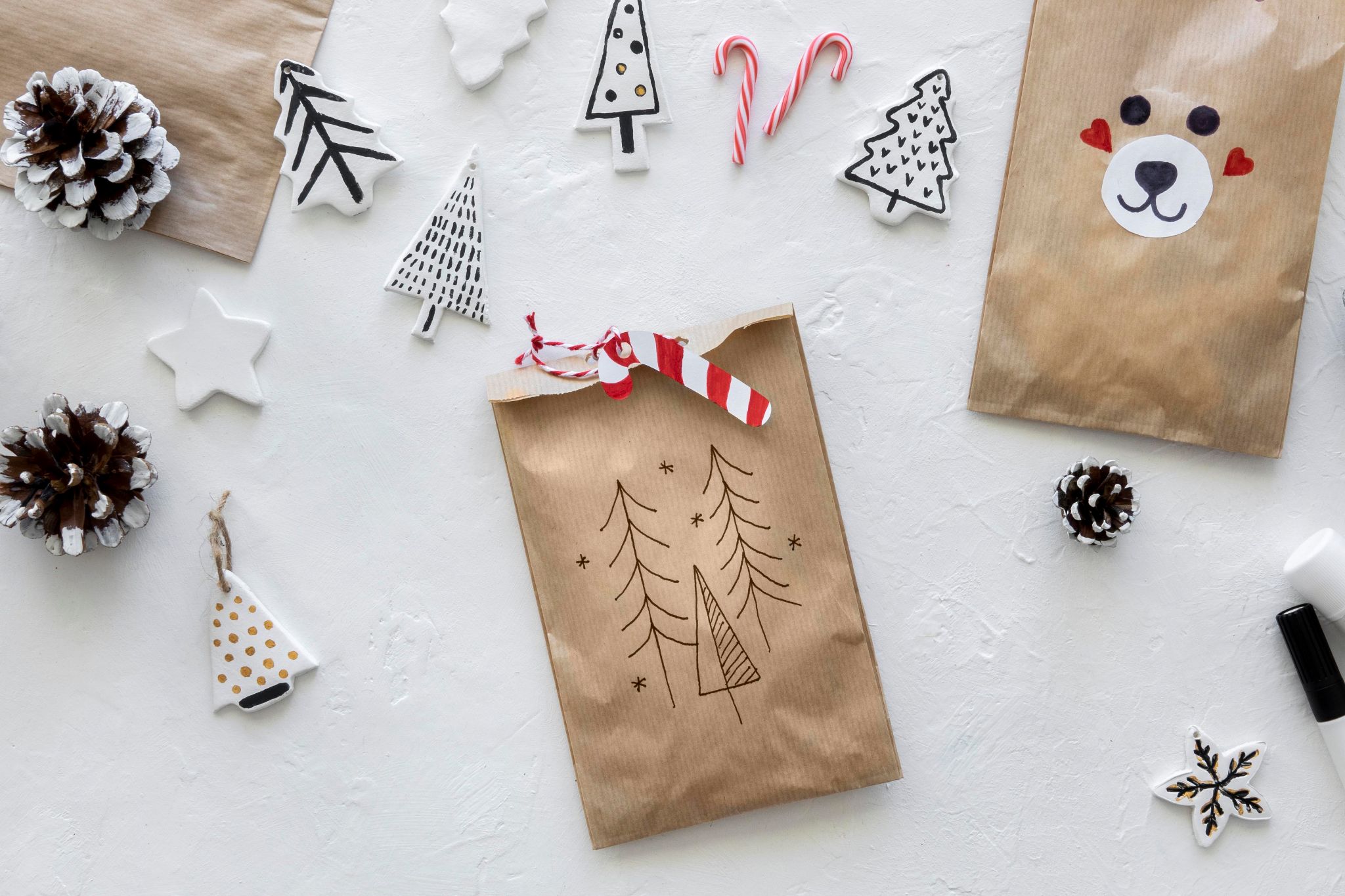 02
01
03
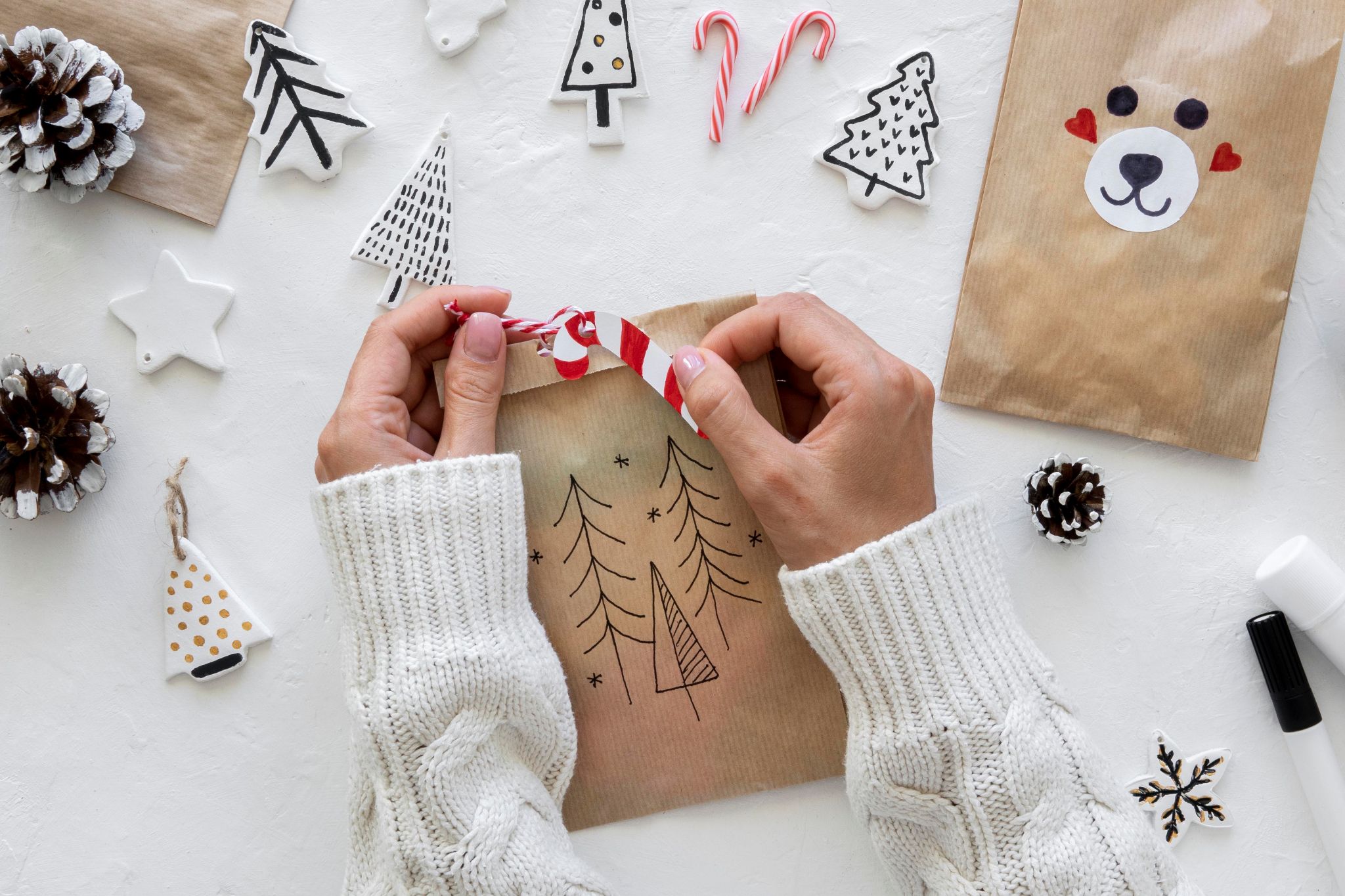 Xác định chủ đề trang trí túi giấy (làm túi để làm gì, cho ai).
Xác định phương pháp thực hành (trang trí bằng cách nào).
Thực hành
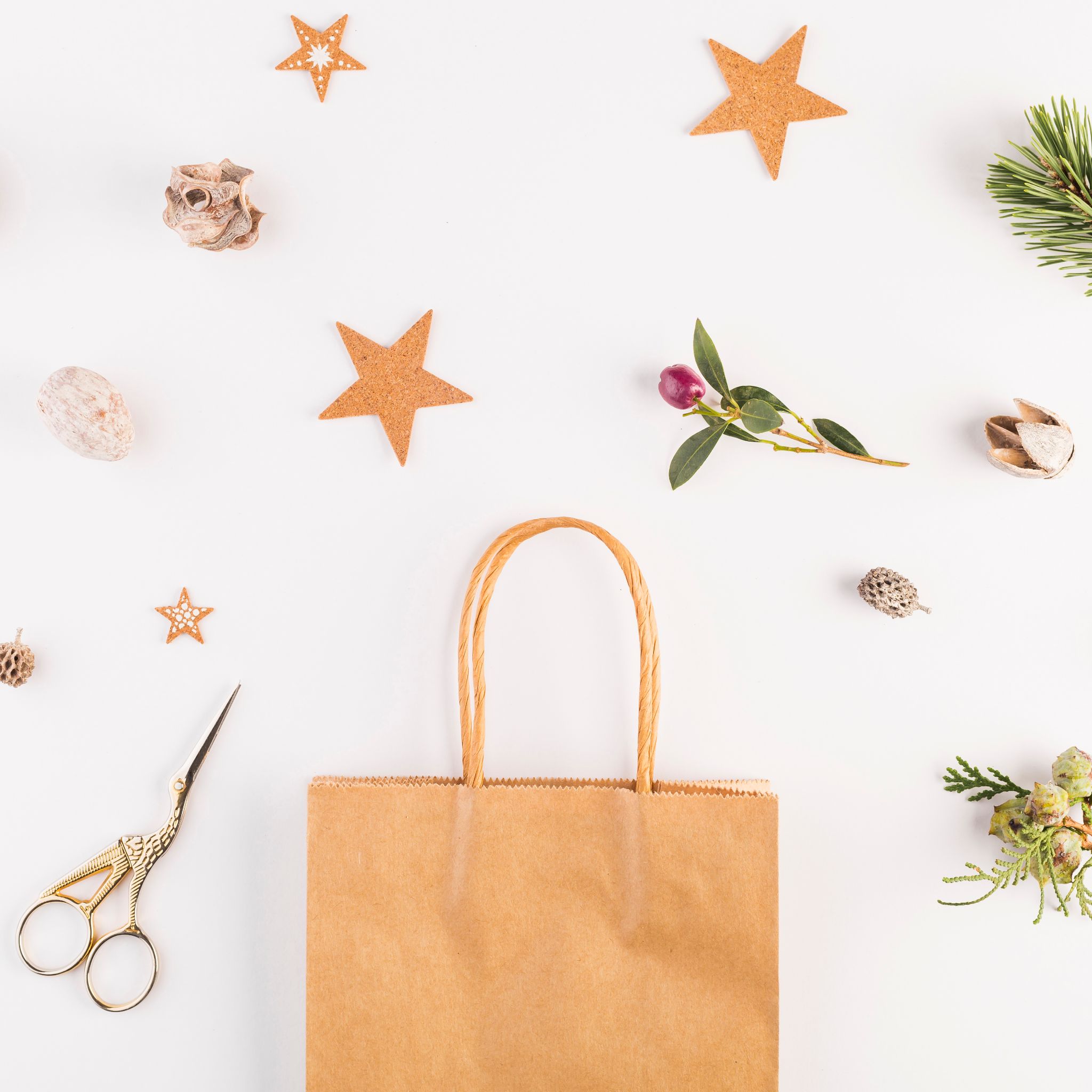 Gấp tạo hình túi giấy
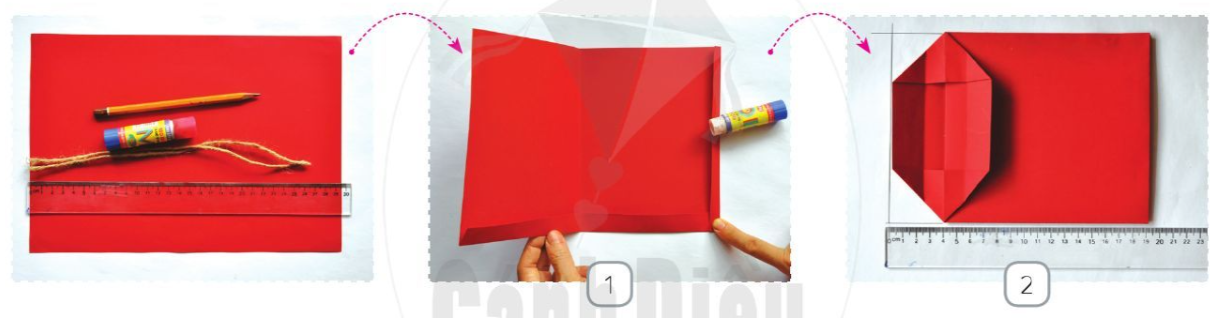 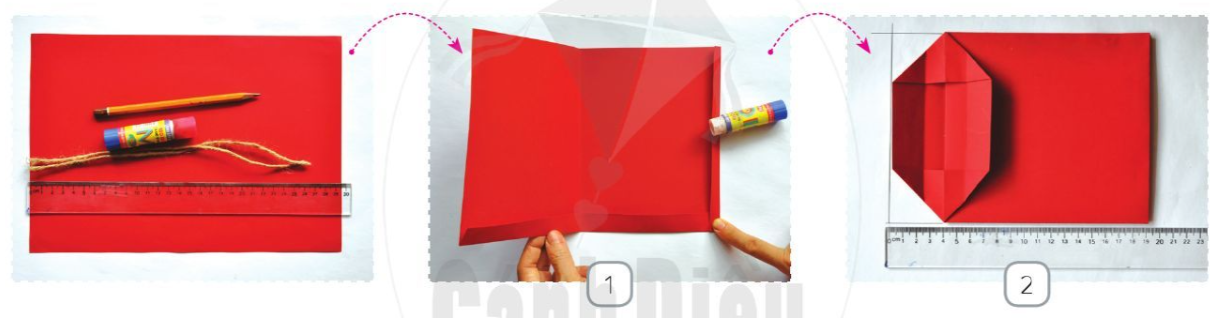 1. Gấp 2cm cho miệng túi, gấp 1cm các cạnh xung quanh để dán. Gấp đôi tờ giấy và giấy khít hai mép giấy.
Nguyên liệu: giấy, thước kẻ, bút chì, keo dán, dây
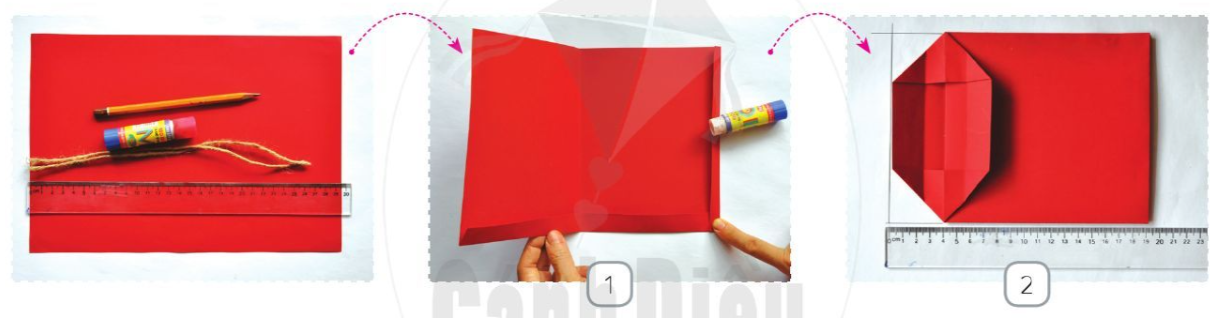 3. Tiếp tục gấp và dán chắc. Gấp gân tạo độ dày của túi.
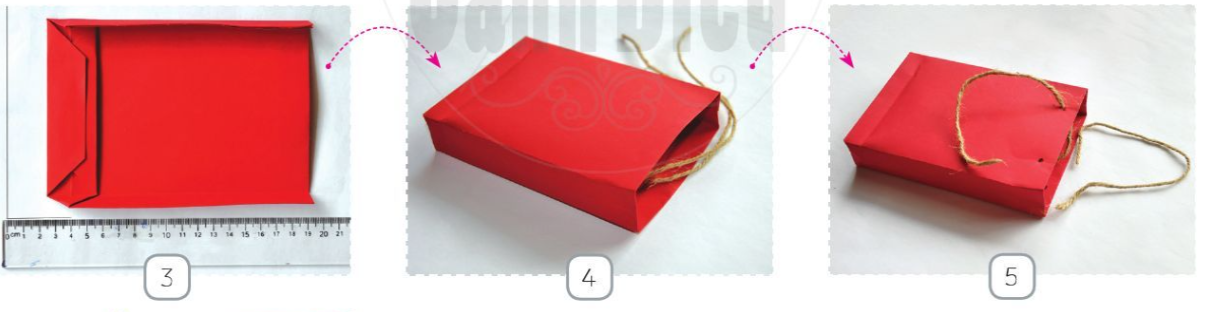 2. Gấp để tạo đáy của túi (gấp to thì đáy túi rộng). Gấp nếp đáy túi.
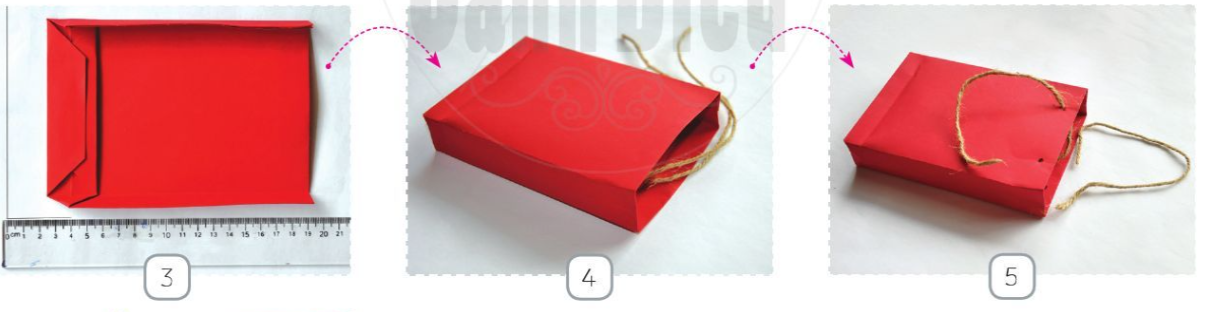 6. Hoàn thành tạo dáng sản phẩm
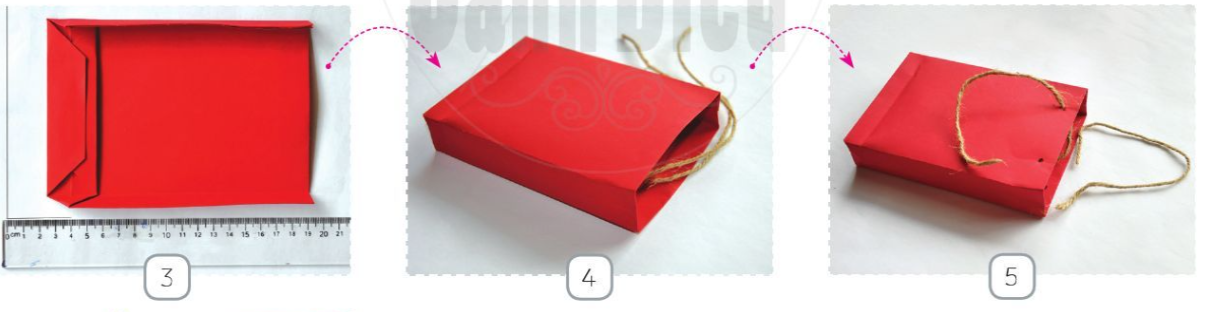 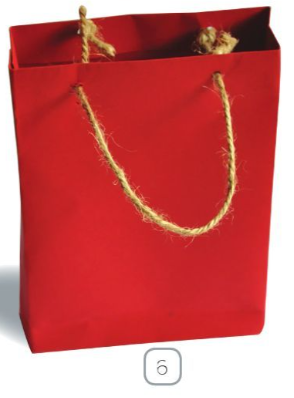 4. Luồn tay vào trong để căng túi
5. Đục lỗ và luồn dây, buộc thắt nút các đầu dây tạo quai.
Tham khảo video hướng dẫn:
Nguồn internet: https://www.youtube.com/watch?v=CLB-6Y2VbQY
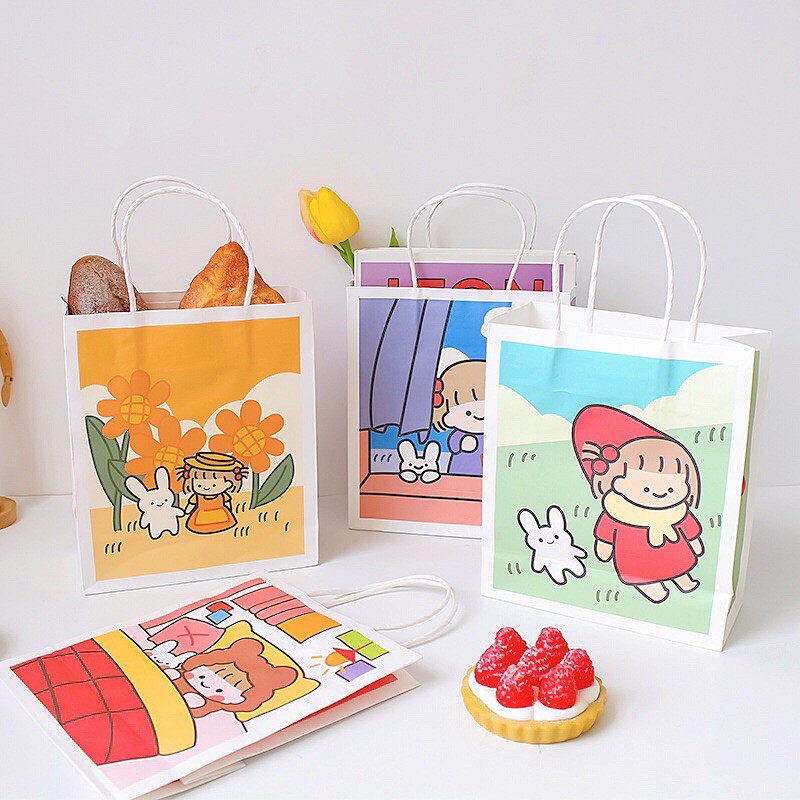 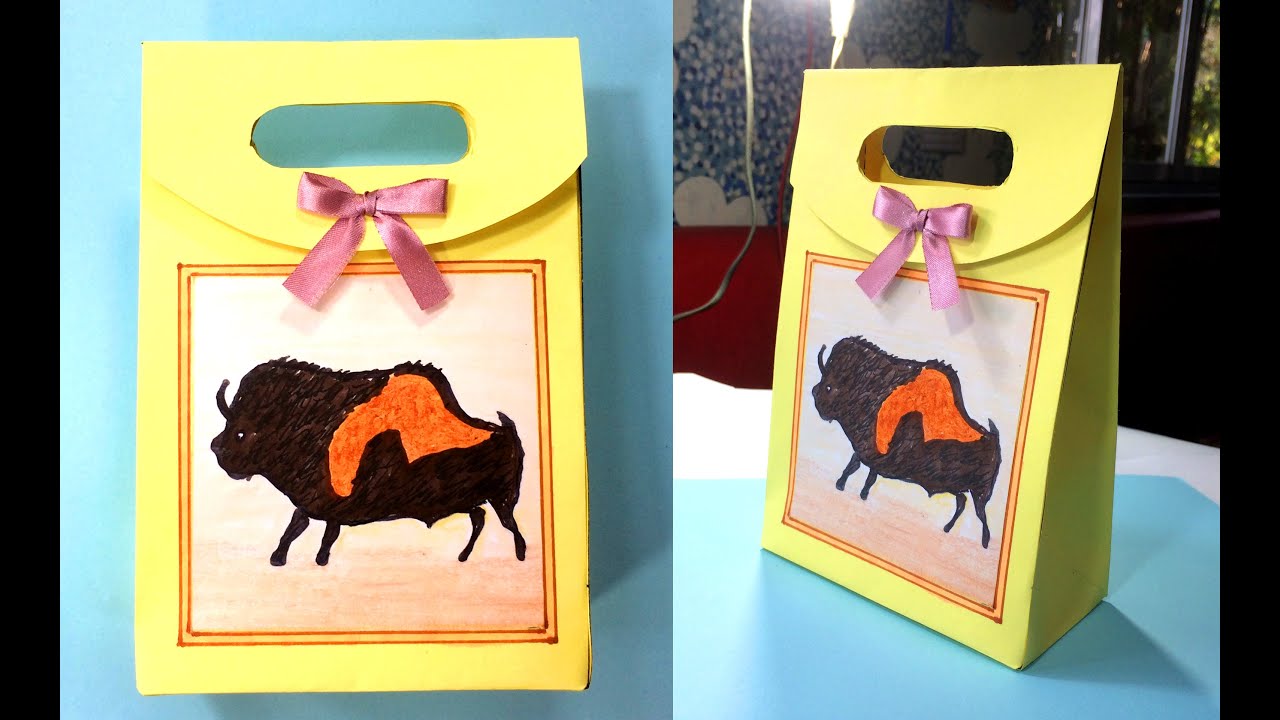 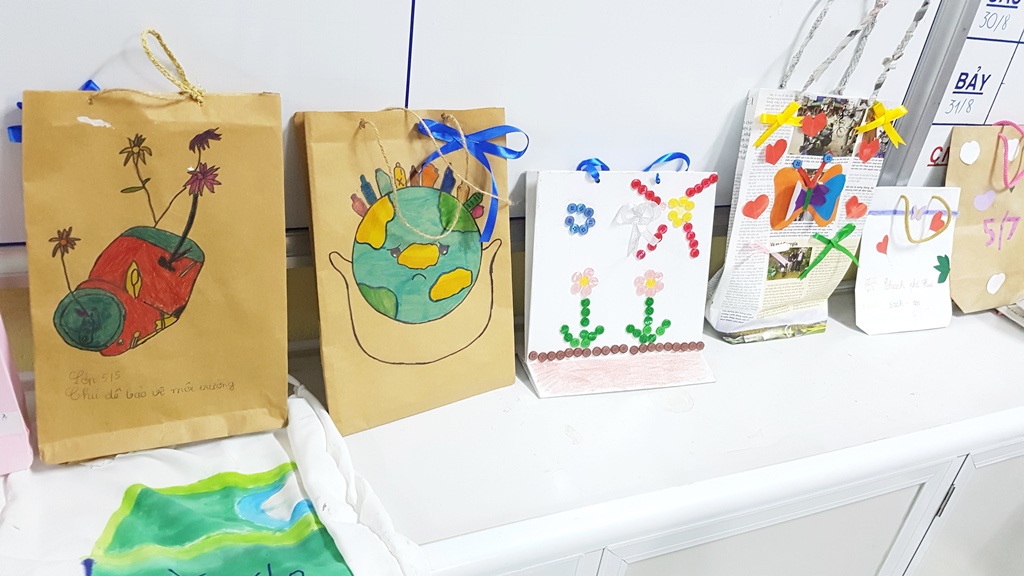 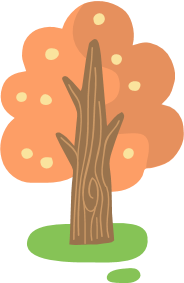 Trang trí bằng hình vẽ
Trang trí bằng cắt dán
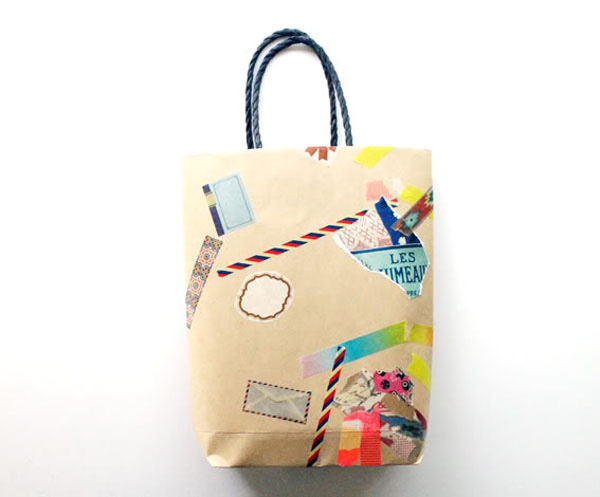 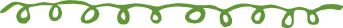 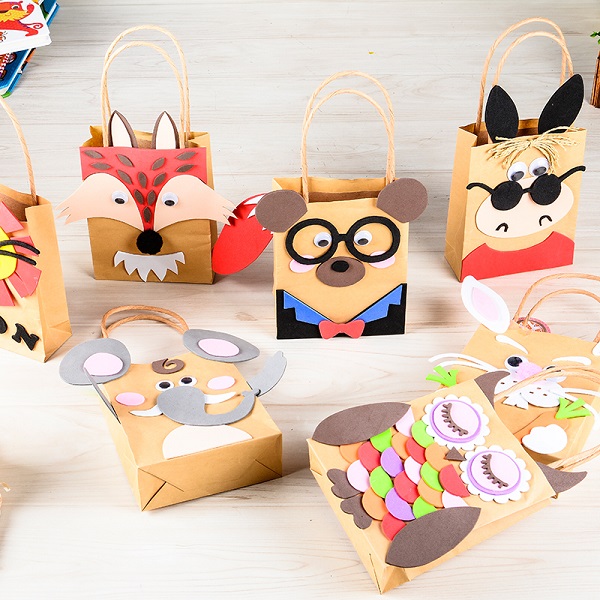 Tận dụng hình và chữ có sẵn trên giấy để trang trí
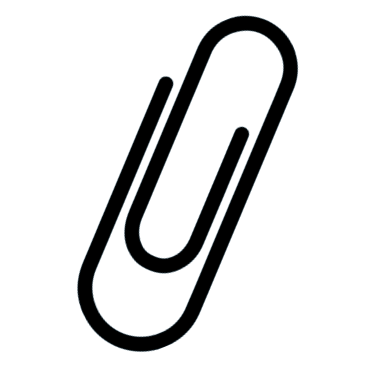 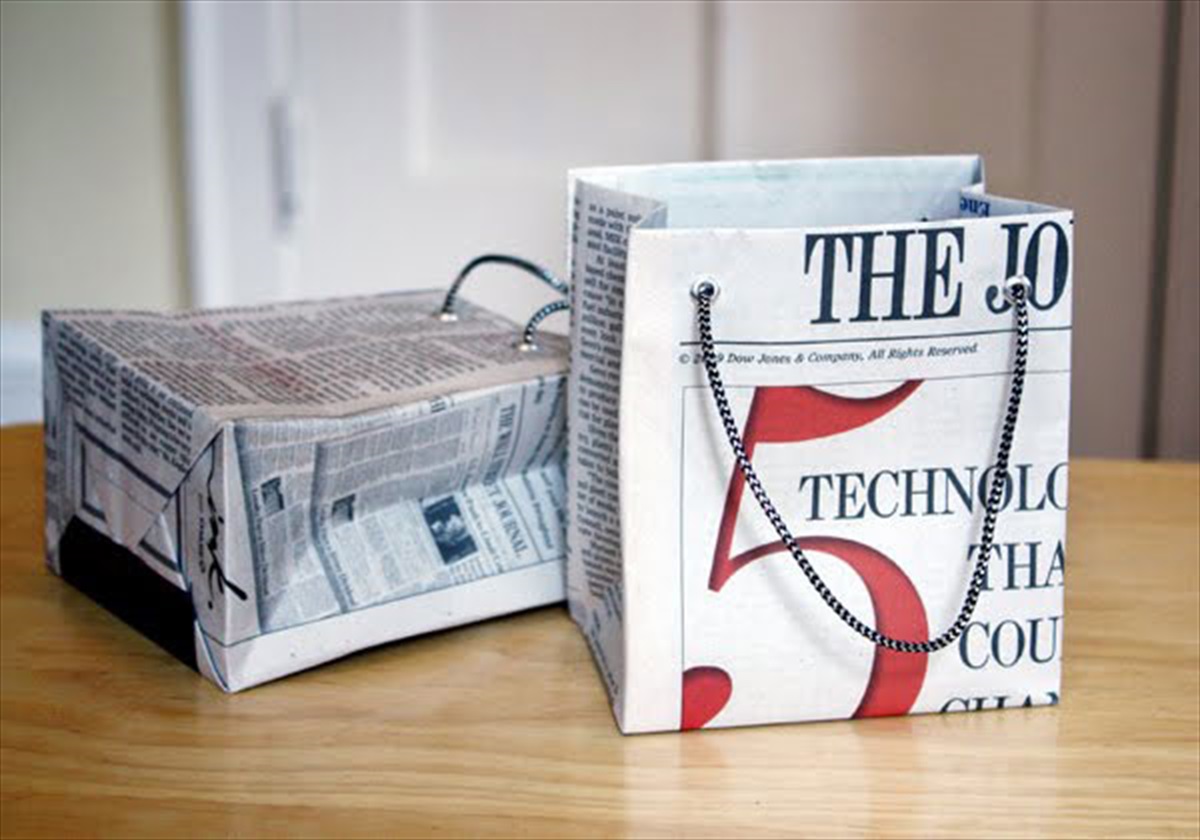 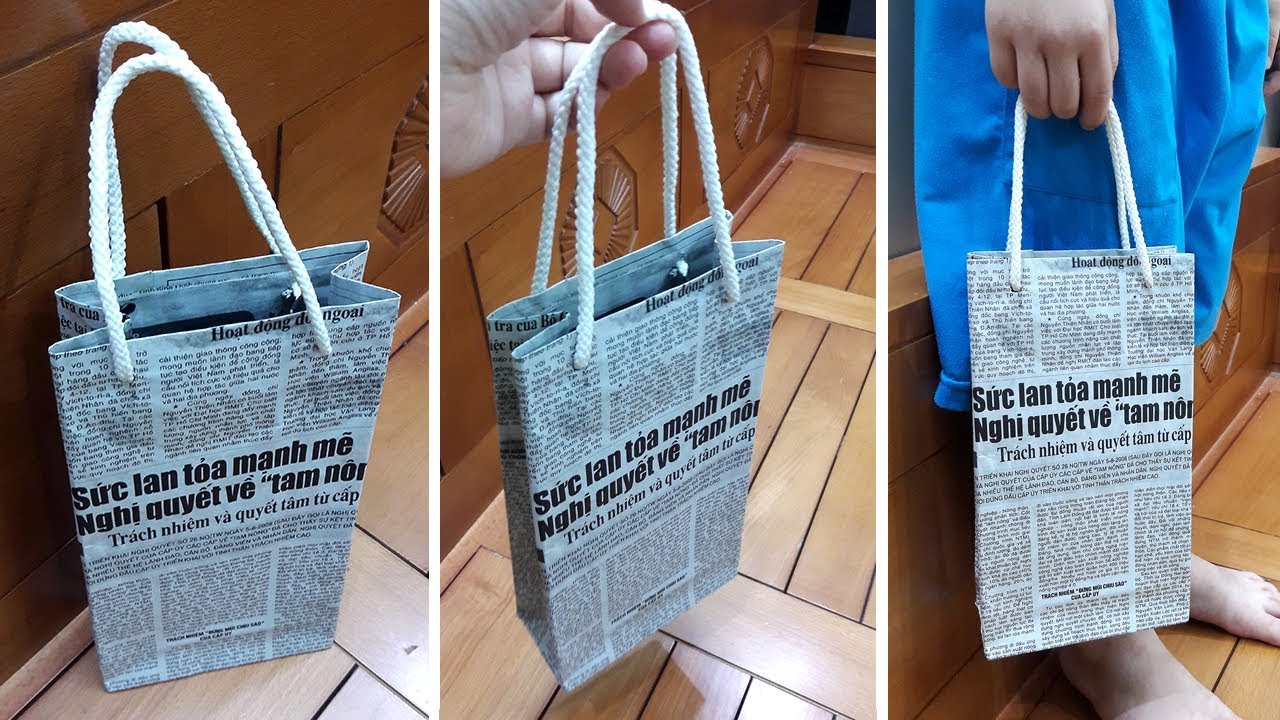 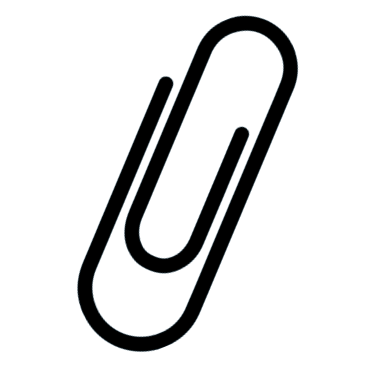 3. LUYỆN TẬP
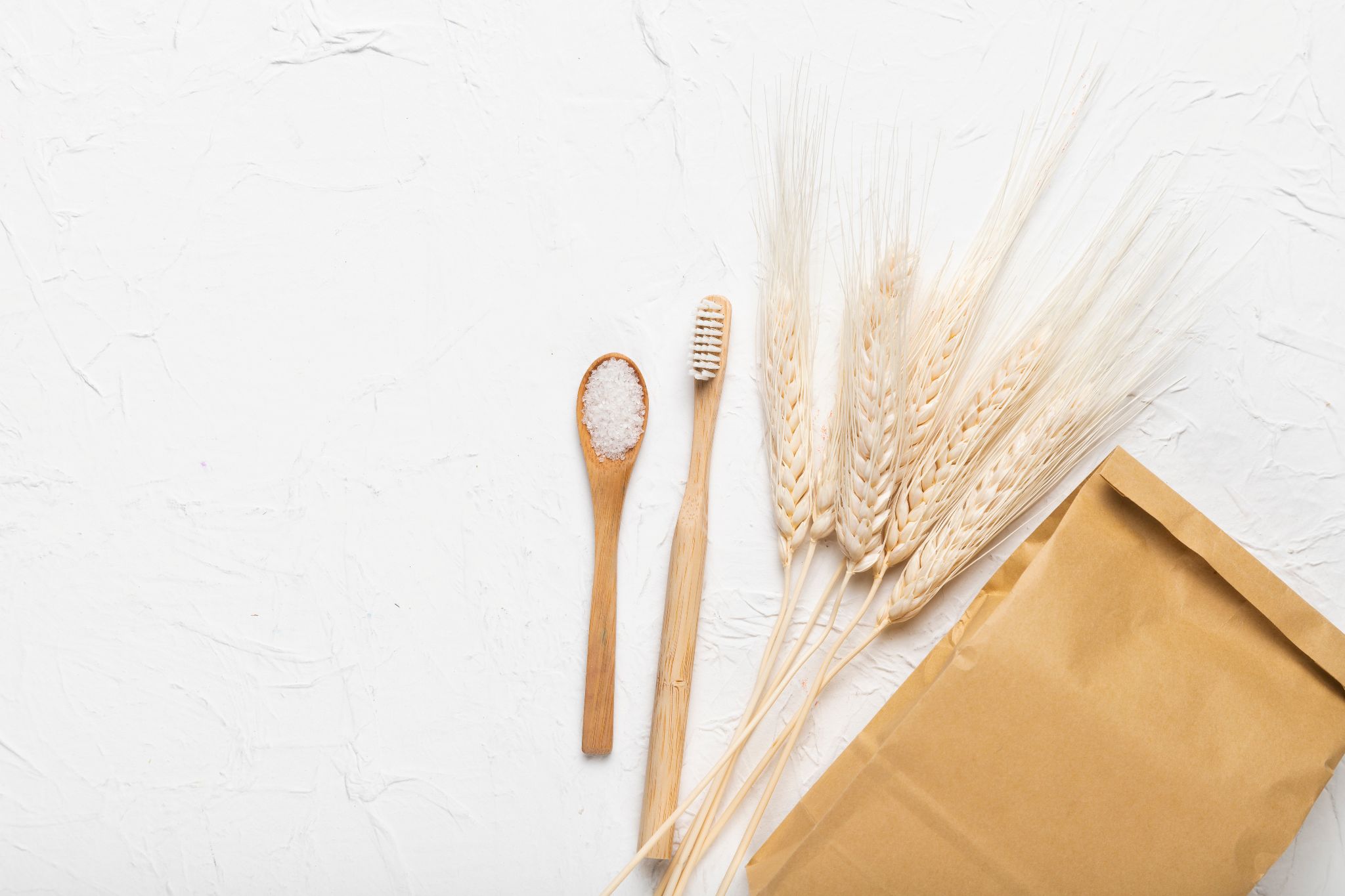 Thực hành cá nhân sáng tạo sản phẩm túi giấy để đựng quà chúc mừng sinh nhật bạn. Trang trí túi bằng cách vẽ, cắt dán hoặc in những hình em thích.
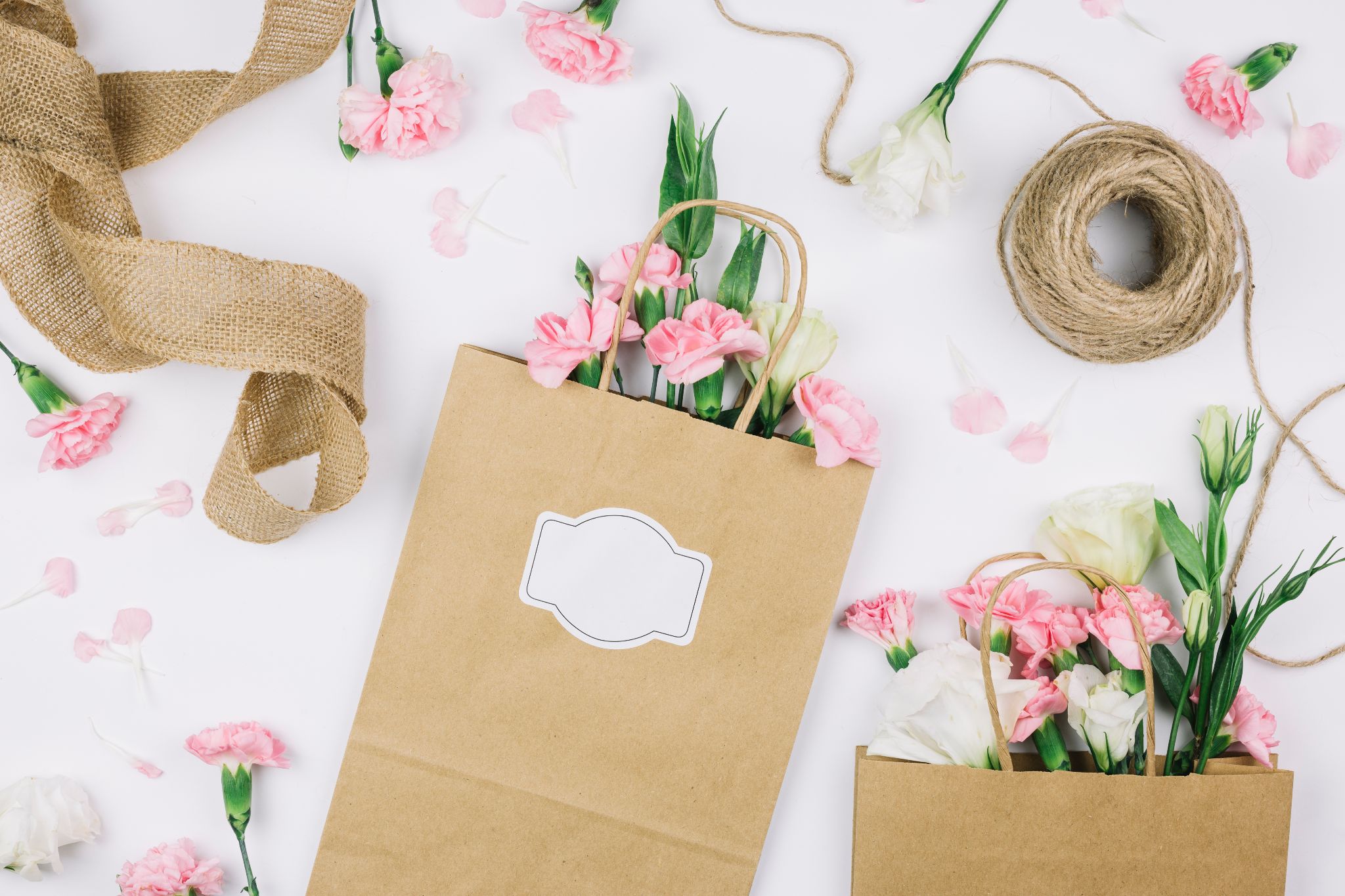 THẢO LUẬN
Trưng bày các sản phẩm đơn lẻ, sản phẩm nhóm và chia sẻ theo gợi ý:
Em thích nhất sản phẩm nào?
Theo em điểm sáng tạo của sản phẩm là gì?
Em góp ý gì cho sản phẩm của bạn?
4. VẬN DỤNG
Việc sử dụng túi giấy rất có ý nghĩa và góp phần bảo vệ môi trường, em hãy về nhà gấp thêm nhiều túi giấy, bìa, giấy báo cũ để đựng đồ thay túi nilon để bảo vệ môi trường.
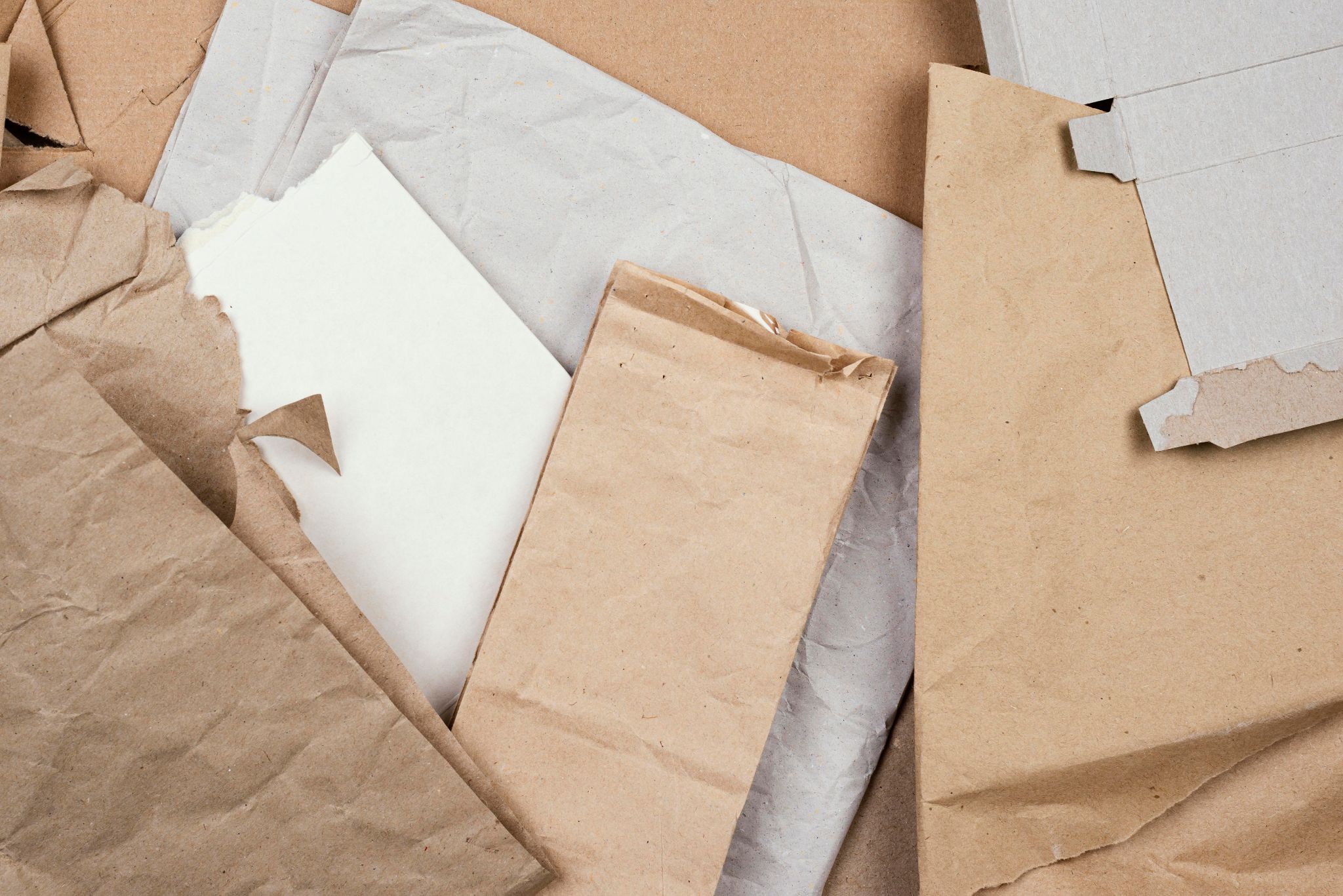 Túi nilon – mối đe dọa nguy hiểm tới môi trường
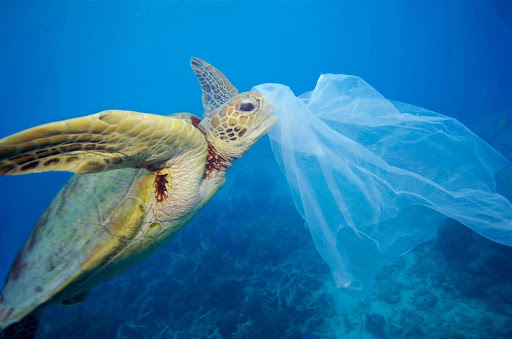 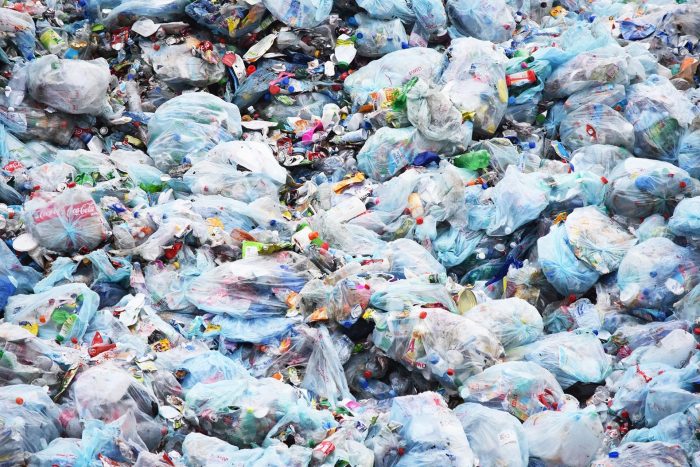 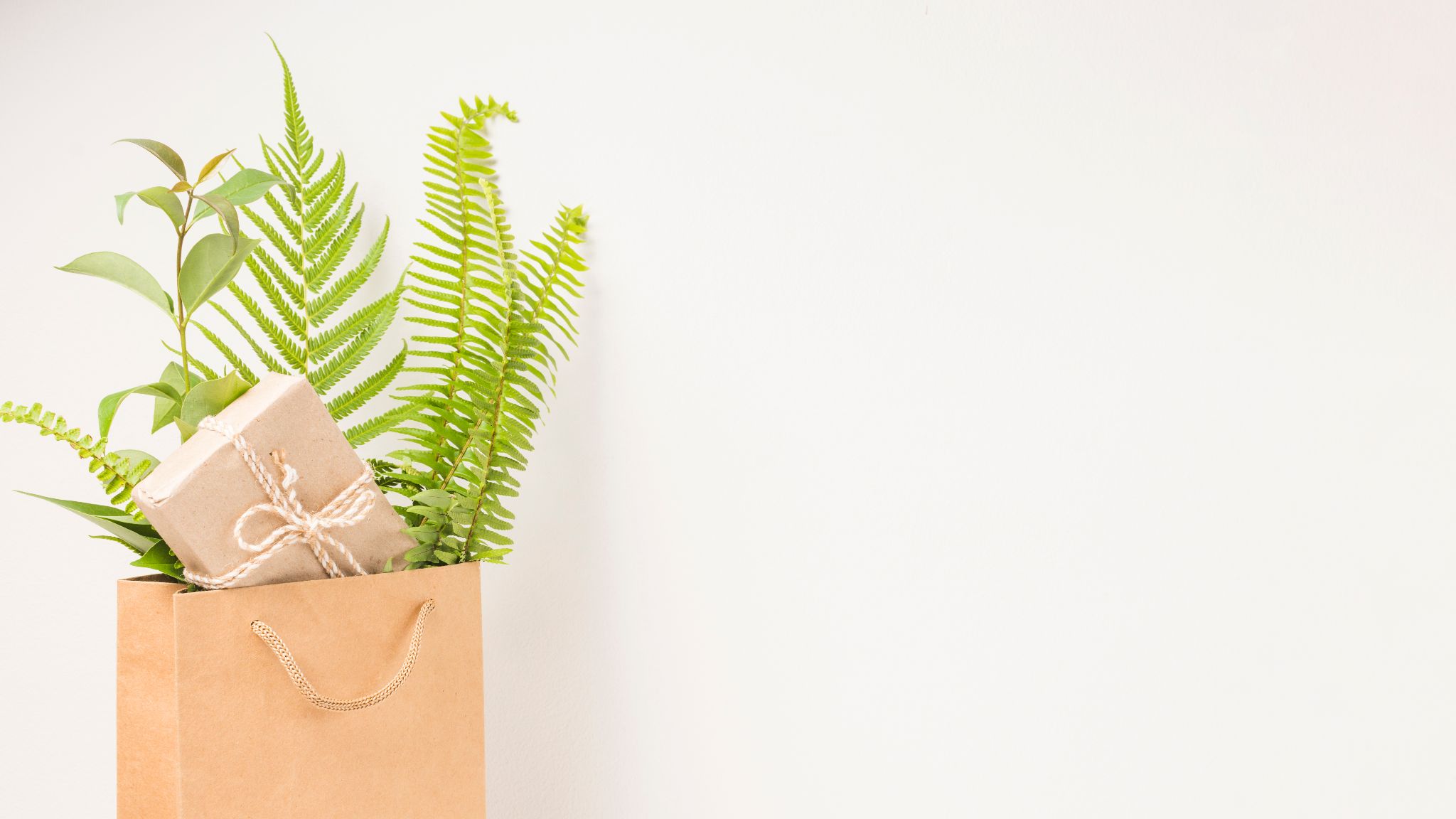 Ghi nhớ
Túi đựng đồ có thể được làm từ nhiều vật liệu khác nhau.
Các kiểu dáng túi giấy, túi đựng đồ đều có thể gấp tạo hình.
Có thể dùng tờ giấy, vải đã có sẵn hình trang trí để dùng mà không cần trang trí thêm.
Sử dụng túi giấy thay túi nilon vì túi nilon rất nguy hại cho môi trường vì rất khó phân hủy.
HƯỚNG DẪN VỀ NHÀ
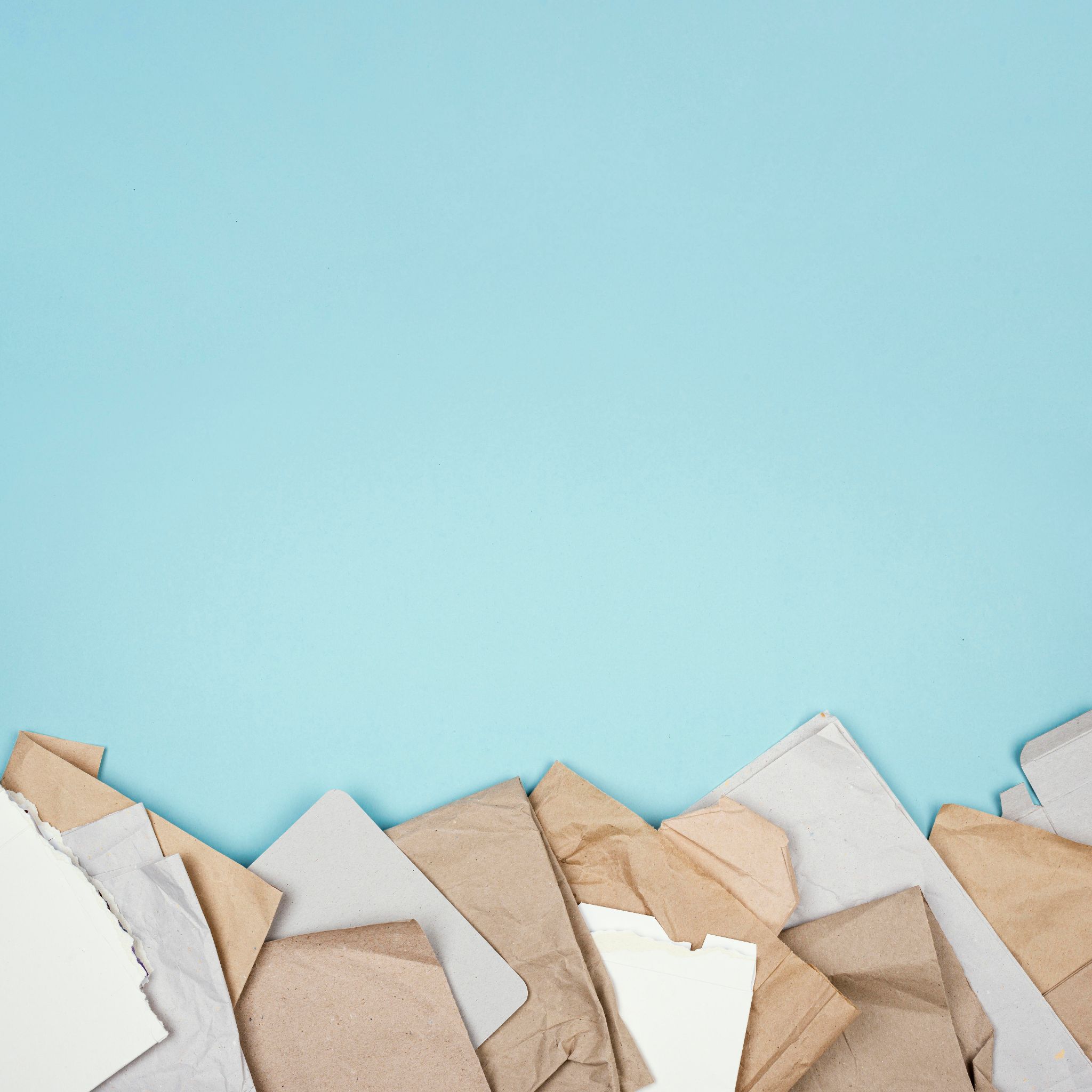 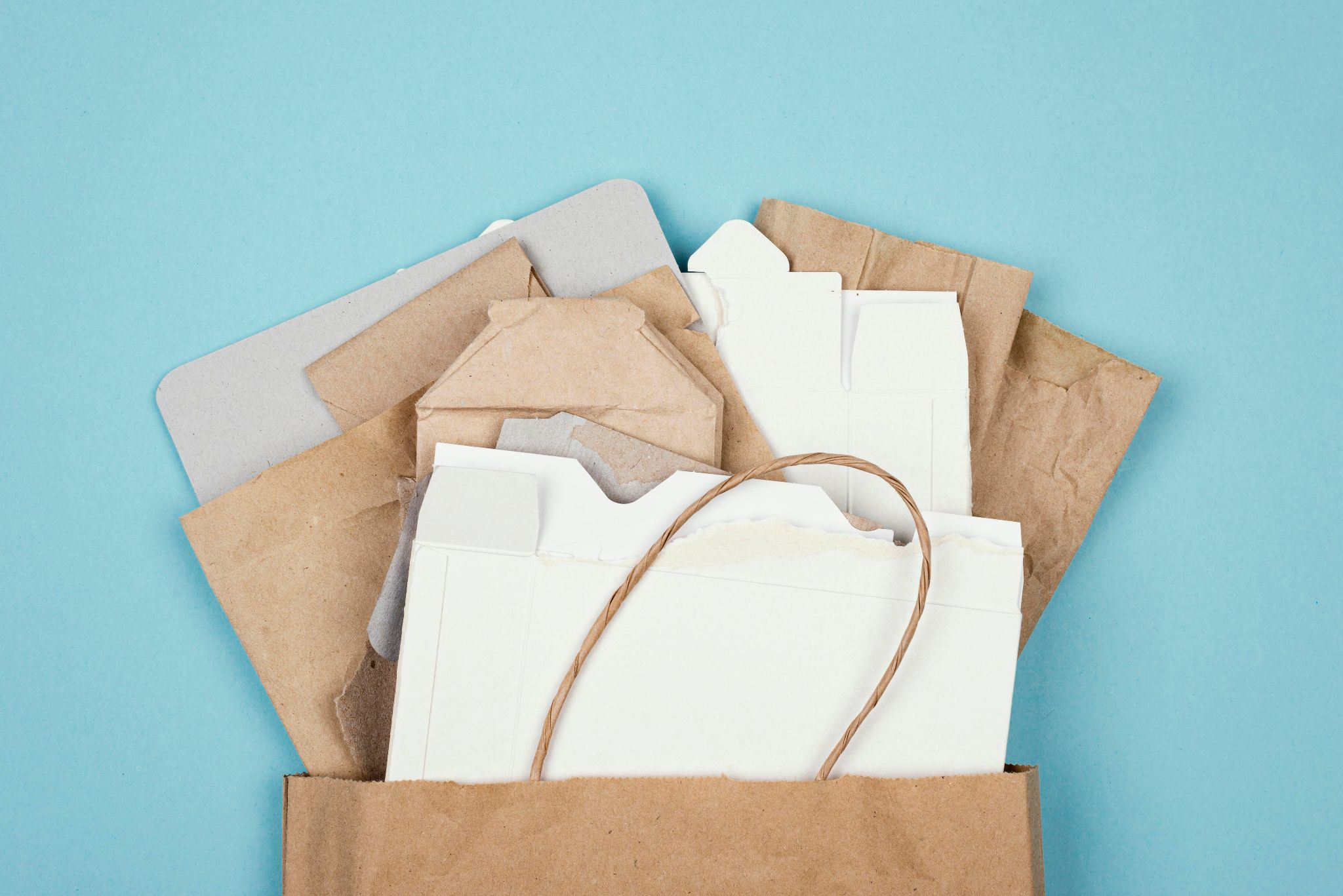 02
01
Xem trước bài 16, SGK Mĩ thuật 6
Chuẩn bị đồ dùng học tập cho bài 16
CẢM ƠN CÁC EM 
ĐÃ LẮNG NGHE BÀI GIẢNG!